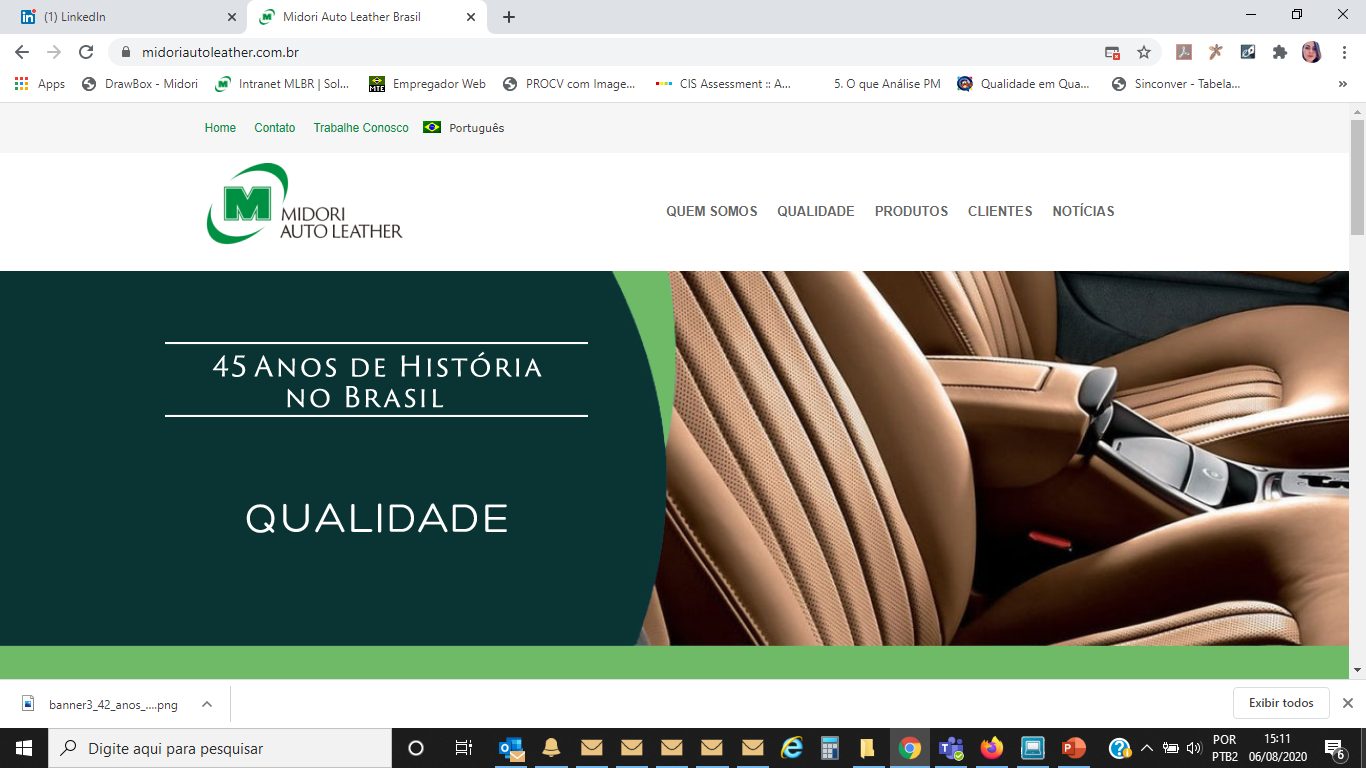 ENCARE ESSE DESAFIO COM A GENTE!

 ESTAGIÁRIO DE ENGENHARIA DE PROCESSOS

Requisitos: 
	 Cursar a partir do 3° ano de Engenharia Mecânica, Engenharia Química, Engenharia de Produção ou áreas relacionadas. Perfil proativo e boa comunicação. Pacote office.

Atividades: 
	Auxiliar no monitoramento de parâmetros e fluxos, visando otimização, redução de custos e melhoria da qualidade do produto. Contribuir com a análise de modos de falha no processo, baseado em ferramenta FMEA. Cronometrar operações.
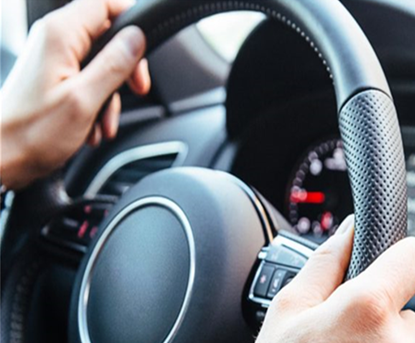 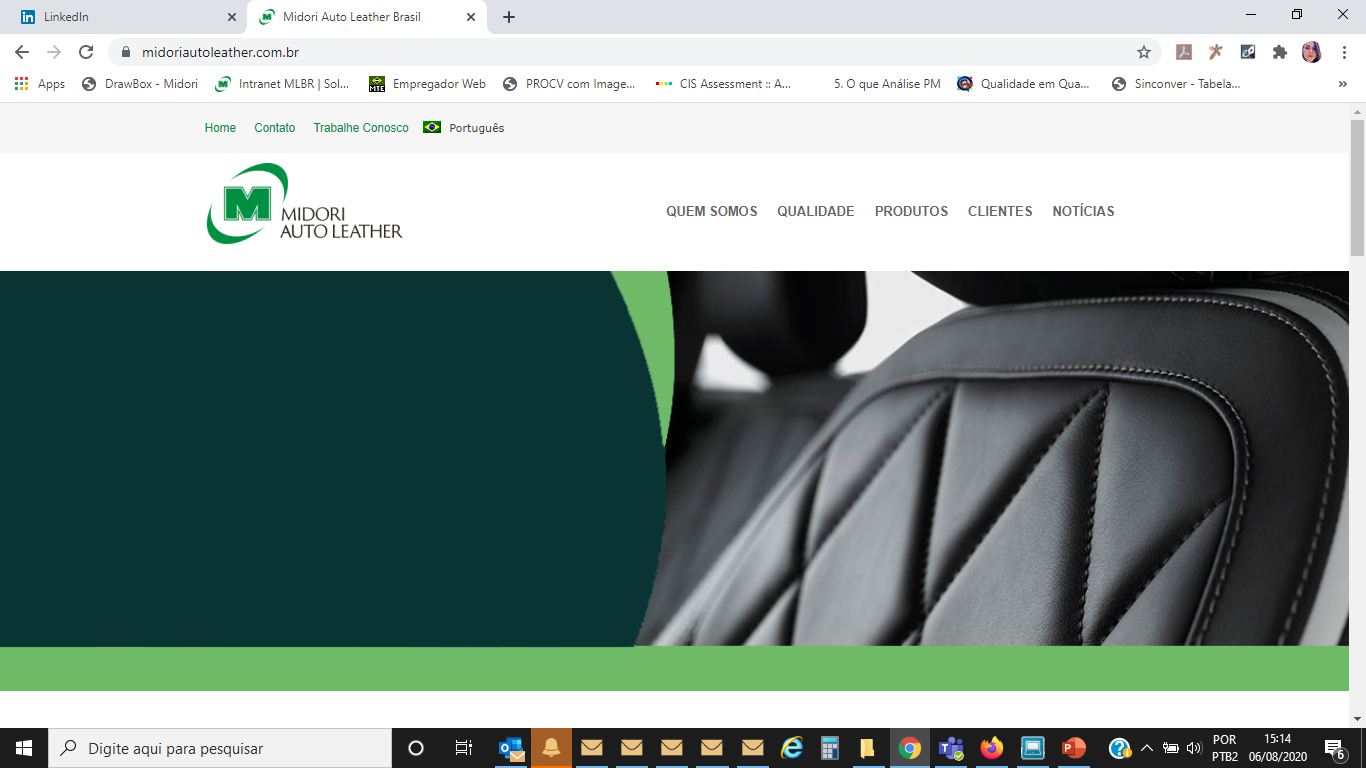 Envie seu currículo: trabalhe-conosco@midoriautoleather.com.br 
Assunto: ESTAGIÁRIO DE ENGENHARIA DE PROCESSOS
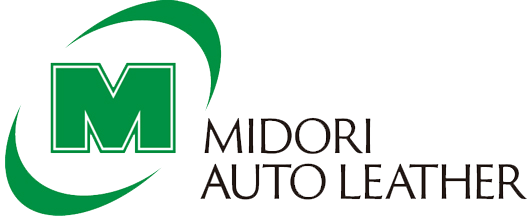 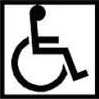